Brinquedos e Bricadeiras
Laura 
3º b 
Pro adriana
Brinquedos são para brincar
Elsa é um brinquedo  legal
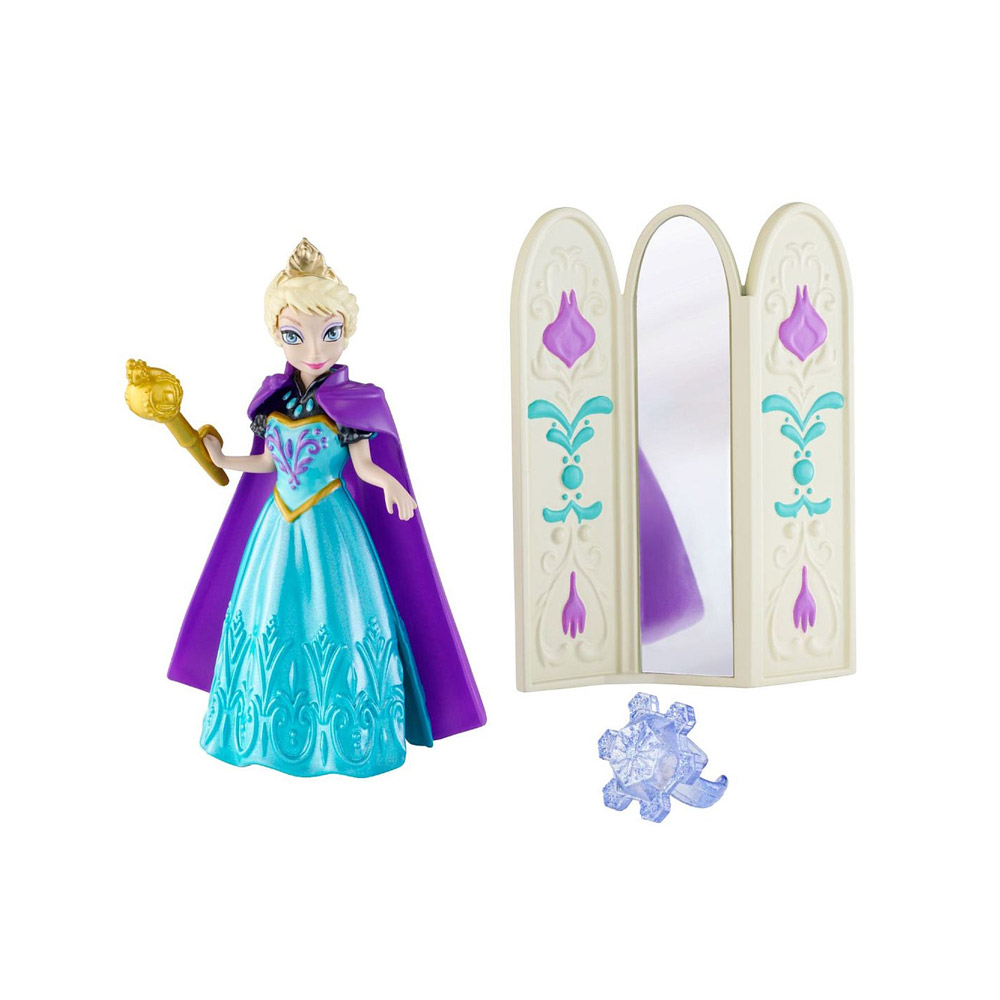 Minnie  é  linda
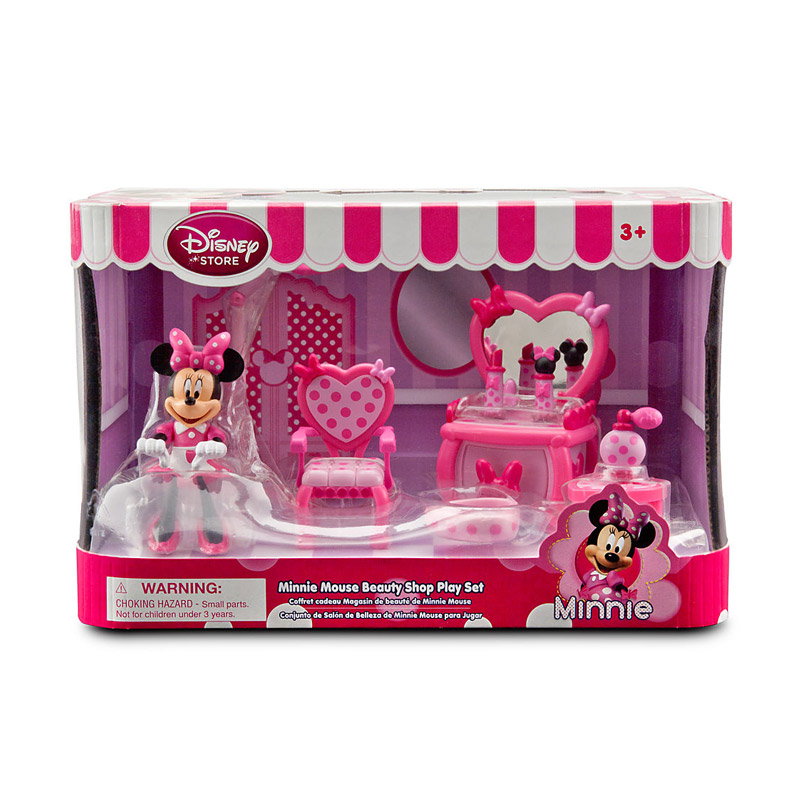 Alice é legal
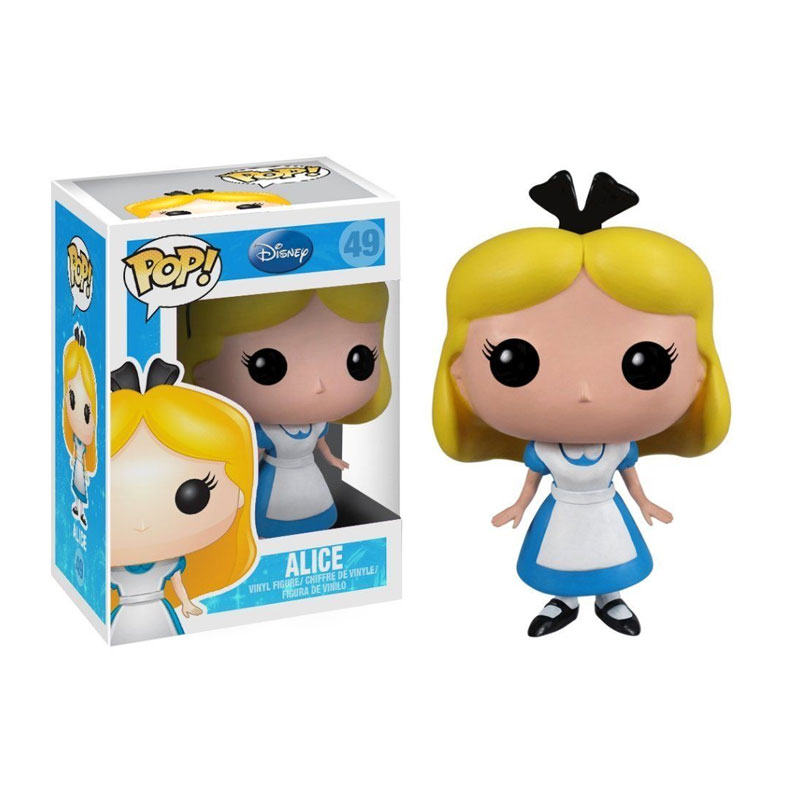 Amo me divertir
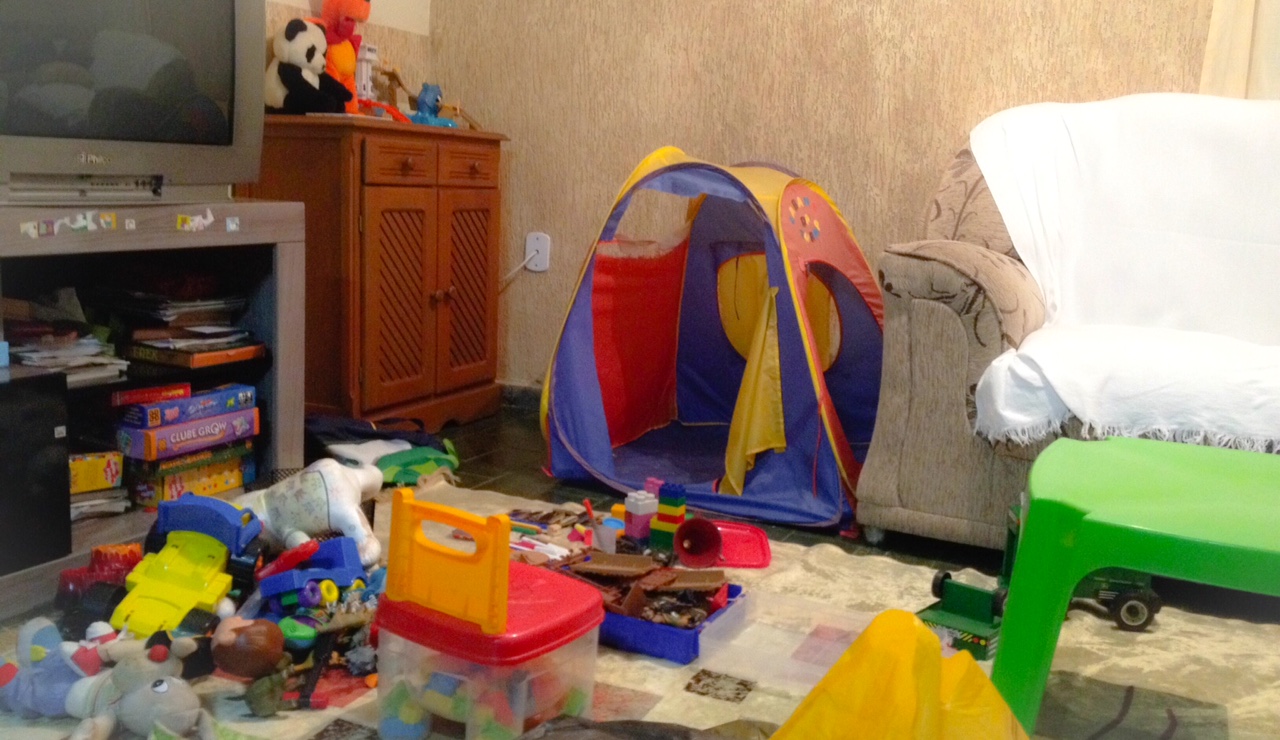